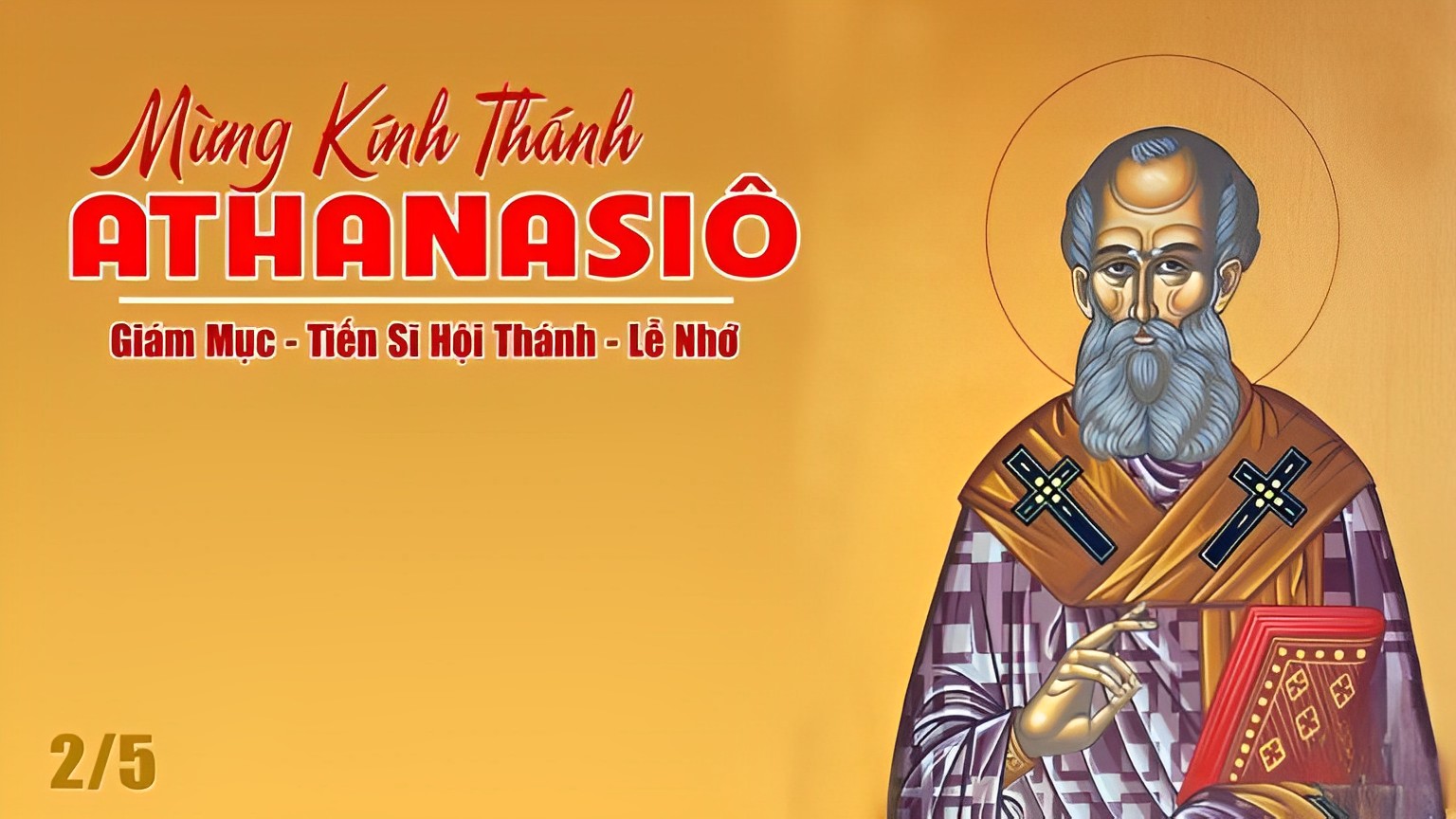 Ca nhập lễ
NÀO TA HÃY MỪNG VUILm. Kim Long
Đk: Nào ta hãy mừng vui, Chúa chiến thắng tử thần rồi, nguồn sống mới chiếu sáng tuyệt vời. Al-lê-lu-ia.
***: Nào ta hãy mừng vui, Chúa đã sống lại rạng ngời và Máu Thánh xóa hết tội đời, Al-lê-lu-ia.
Tk1: Thánh giá Chúa vươn cao dâng lễ hy sinh, cho nhân thế muôn đời sống trong ân tình.
Đk: Nào ta hãy mừng vui, Chúa chiến thắng tử thần rồi, nguồn sống mới chiếu sáng tuyệt vời. Al-lê-lu-ia.
***: Nào ta hãy mừng vui, Chúa đã sống lại rạng ngời và Máu Thánh xóa hết tội đời, Al-lê-lu-ia.
Tk2: Sức sống đã khai nguyên trong những thương đau, ân thiêng đã khơi nguồn giữa bao khổ sầu.
Đk: Nào ta hãy mừng vui, Chúa chiến thắng tử thần rồi, nguồn sống mới chiếu sáng tuyệt vời. Al-lê-lu-ia.
***: Nào ta hãy mừng vui, Chúa đã sống lại rạng ngời và Máu Thánh xóa hết tội đời, Al-lê-lu-ia.
Tk3: Vác thánh giá trung kiên theo Chúa nơi nơi, mai đây sẽ chung phần phúc vinh trên trời.
Đk: Nào ta hãy mừng vui, Chúa chiến thắng tử thần rồi, nguồn sống mới chiếu sáng tuyệt vời. Al-lê-lu-ia.
***: Nào ta hãy mừng vui, Chúa đã sống lại rạng ngời và Máu Thánh xóa hết tội đời, Al-lê-lu-ia.
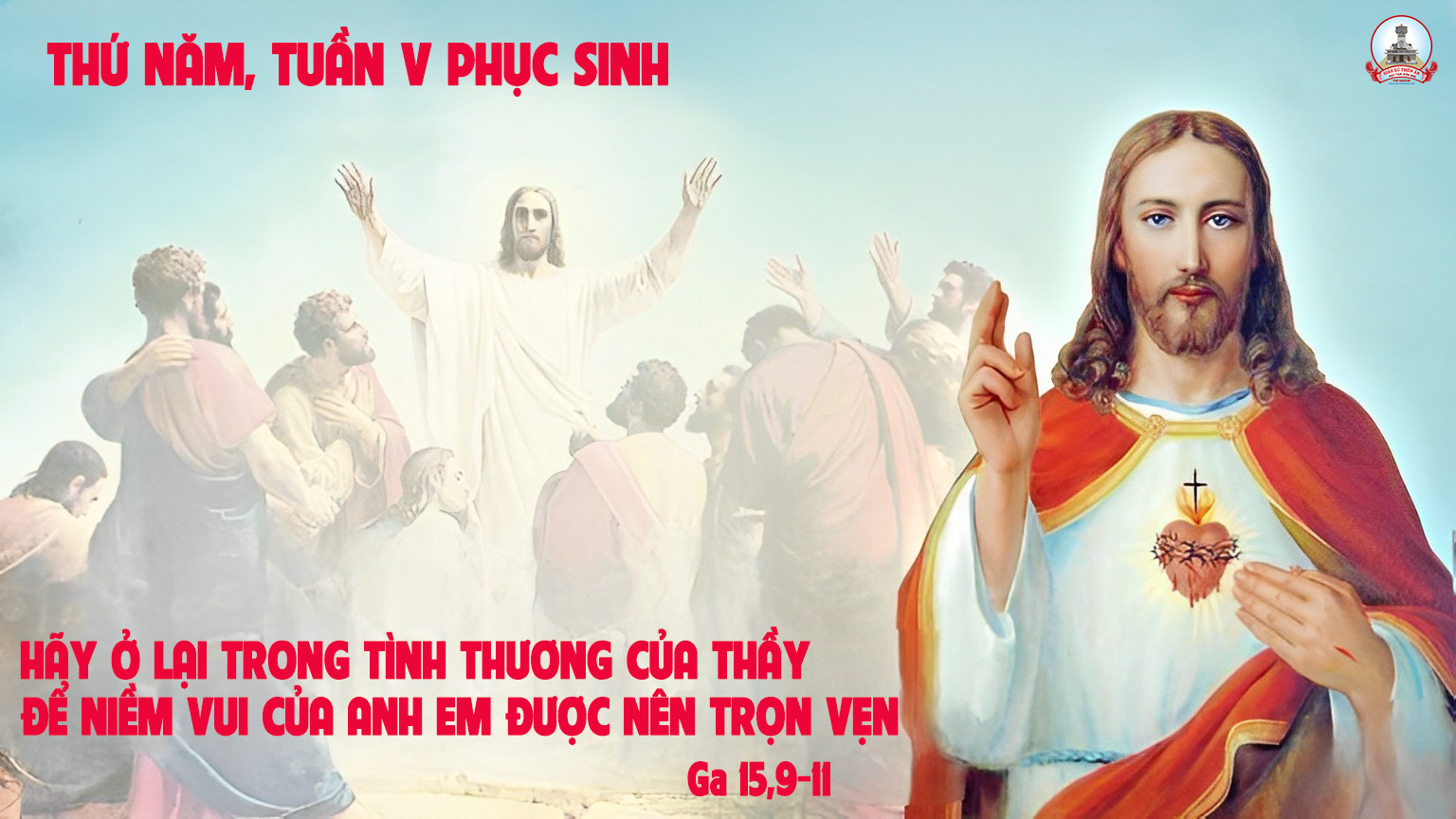 Kinh Thương Xót
Xin Chúa thương xót chúng con. Xin Chúa thương (nguyện) xin Chúa thương, xin thương xót chúng con. Xin Chúa Ki-tô, xin Chúa Ki-tô thương xót chúng con.
** Xin Chúa Ki-tô, xin Chúa Ki-tô thương xót chúng con. Xin Chúa thương xót chúng con, xin thương xót chúng con. Xin thương xót chúng con.
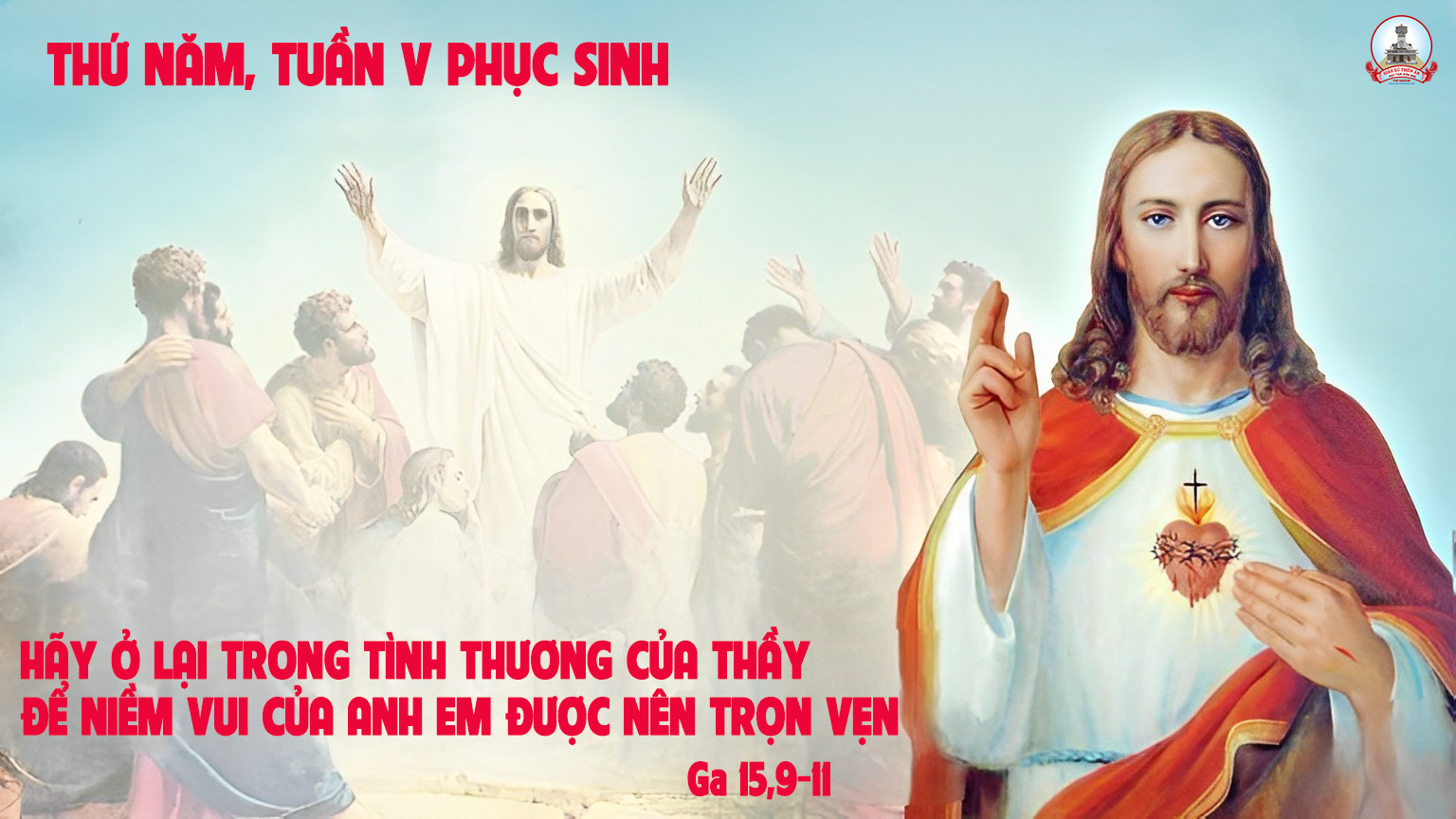 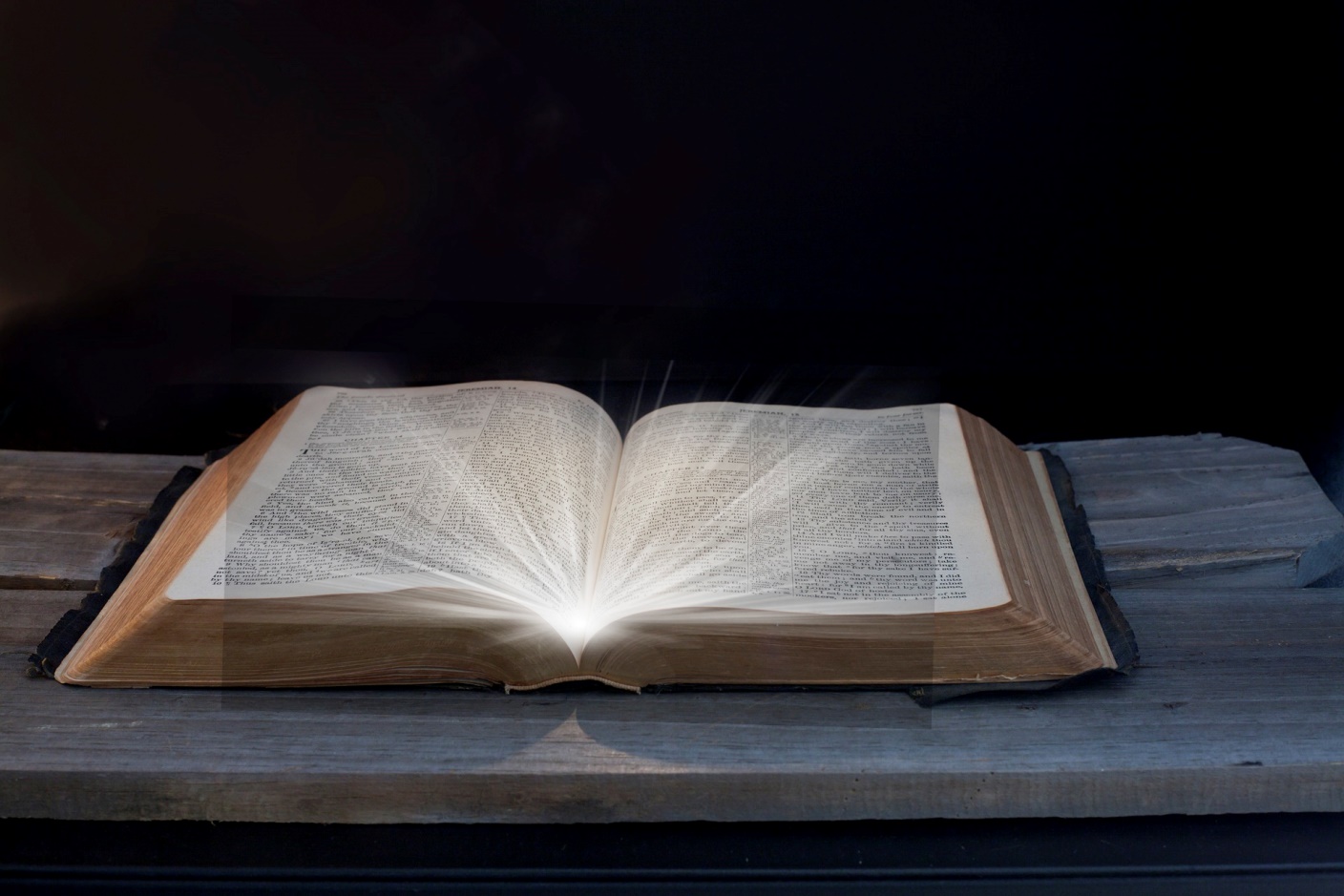 Tôi xét là không được gây phiền hà cho những người gốc dân ngoại trở lại với Thiên Chúa.
Bài trích sách Công Vụ Tông Đồ
Đáp ca:
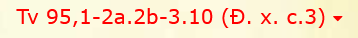 Hãy kể cho muôn dân được biết kỳ công Chúa làm.
Alleluia-Alleluia:
Chúa nói: “Chiên của tôi thì nghe tiếng tôi; tôi biết chúng, và chúng theo tôi.”
Alleluia:
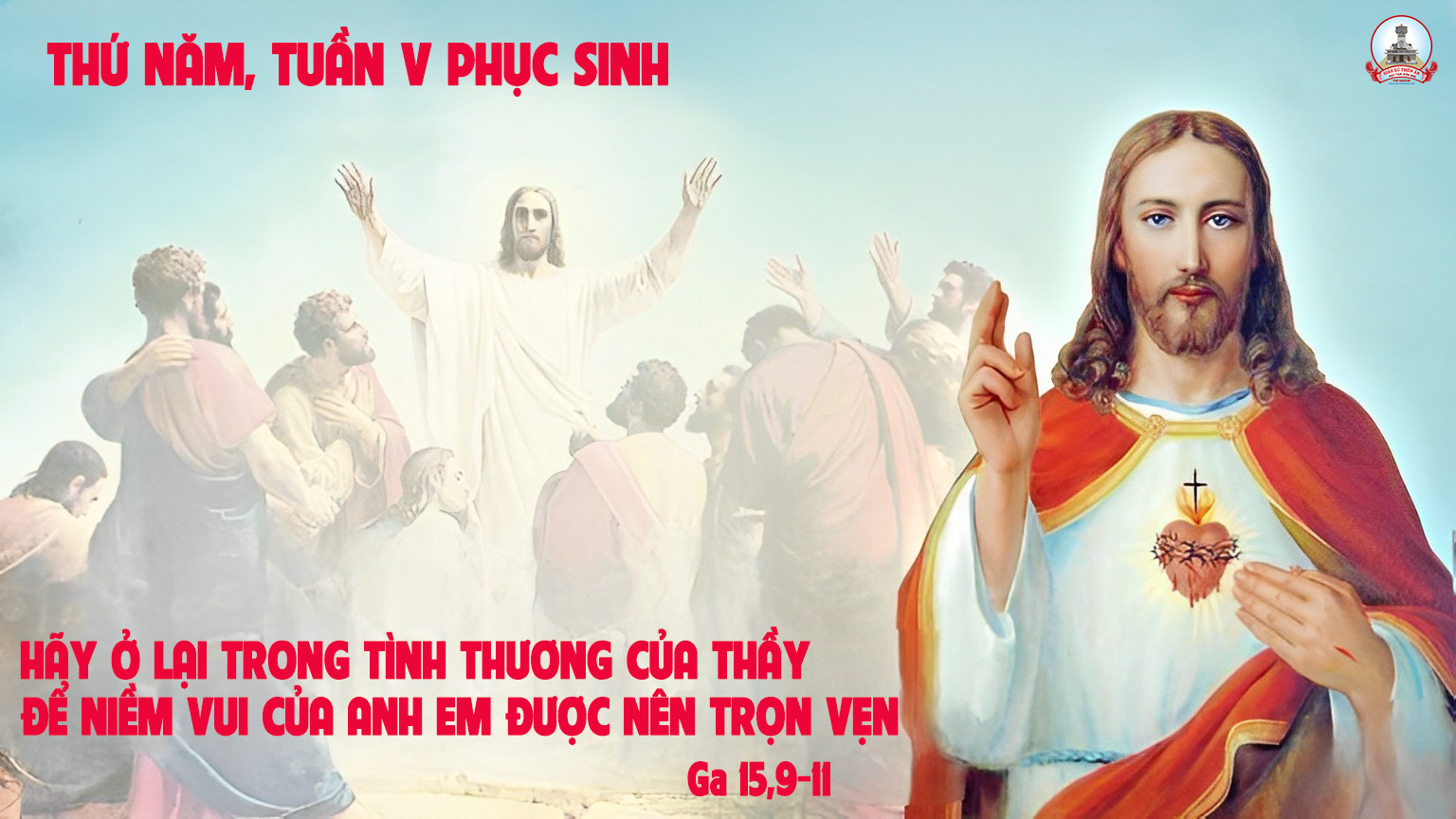 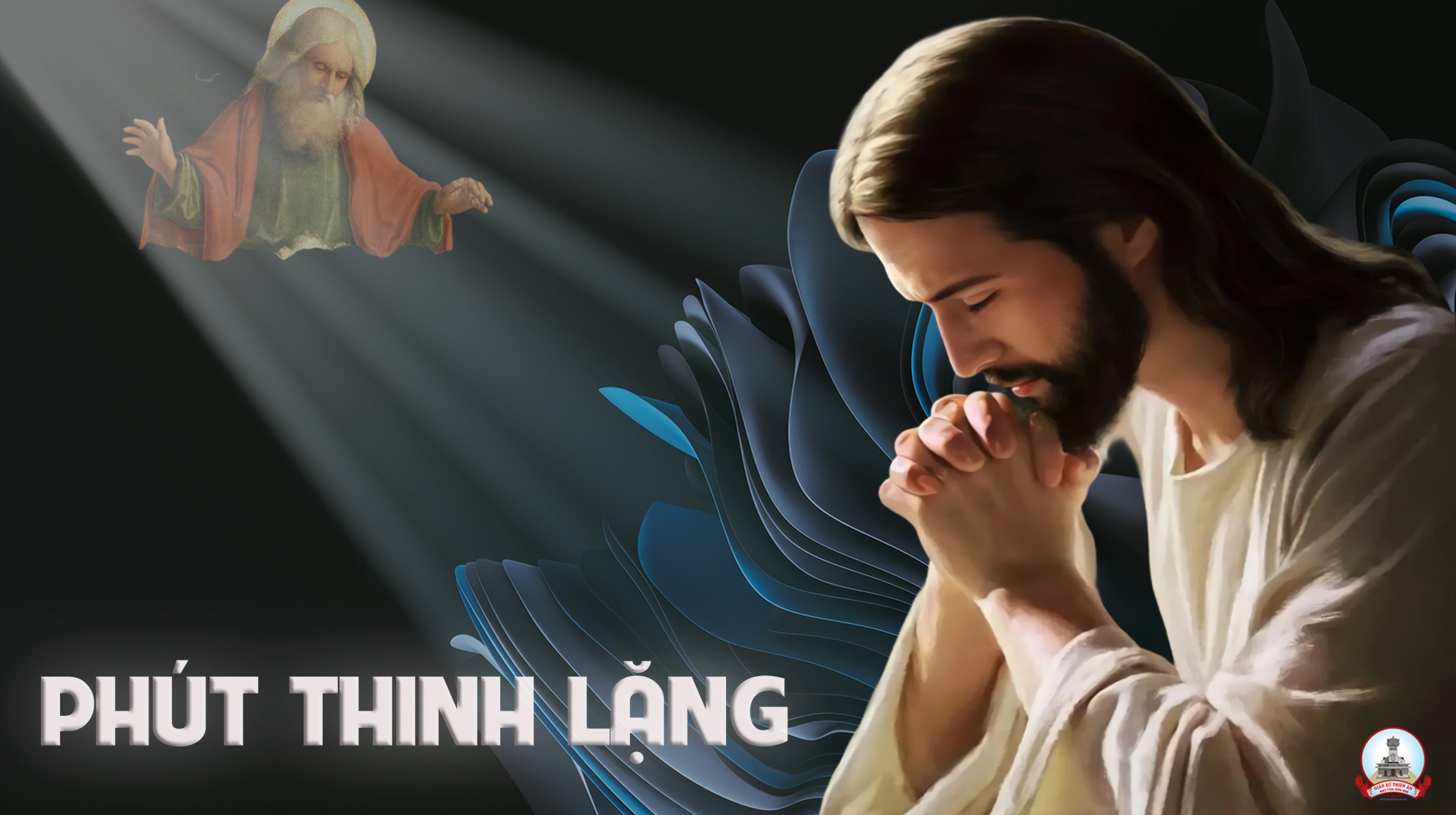 Ca Dâng Lễ 
Dâng Lên Chúa
Đk: Dâng lên Chúa cuộc đời hy sinh với tình yêu son sắt trong niềm tin. Dâng lên Chúa muôn lời tri ân, vì tình Chúa yêu con vô ngần.
Tk1: Một lần hiến dâng cho muôn lần, là hạnh phúc xóa tan đau buồn, này lòng con nguyện xin hiến dâng, được tận hiến trọn cả xác thân.
Đk: Dâng lên Chúa cuộc đời hy sinh với tình yêu son sắt trong niềm tin. Dâng lên Chúa muôn lời tri ân, vì tình Chúa yêu con vô ngần.
Tk2: Một điều ước thay cho muôn điều, là được sống cho Cha sớm chiều, và lời kinh dệt bao mến yêu, từ lòng con tràn như suối reo.
Đk: Dâng lên Chúa cuộc đời hy sinh với tình yêu son sắt trong niềm tin. Dâng lên Chúa muôn lời tri ân, vì tình Chúa yêu con vô ngần.
Tk3: Này của lễ con dâng lên Ngài, là một chút bánh thơm rượu nồng. Ngài dủ thương nhận cho lễ dâng, mà rộng tay mở nguồn thánh ân.
Đk: Dâng lên Chúa cuộc đời hy sinh với tình yêu son sắt trong niềm tin. Dâng lên Chúa muôn lời tri ân, vì tình Chúa yêu con vô ngần.
Thánh Thánh Thánh
Thánh! Thánh! Thánh! Chúa là Thiên Chúa các đạo binh. Trời đất đầy vinh quang Chúa. Hoan hô Chúa trên các tầng trời.
** Hoan hô Chúa trên các tầng trời. Chúc tụng Đấng ngự đến nhân danh Chúa. Hoan hô Chúa trên các tầng trời, hoan hô Chúa trên các tầng trời.
Lạy Chiên Thiên
Lạy Chiên Thiên Chúa, Đấng xoá tội trần gian, xin thương xót chúng con. Lạy Chiên Thiên Chúa, Đấng xoá tội trần gian,
** xin thương xót, xin thương xót chúng con. Lạy Chiên Thiên Chúa, Đấng xoá tội trần gian, xin ban bình an cho chúng con.
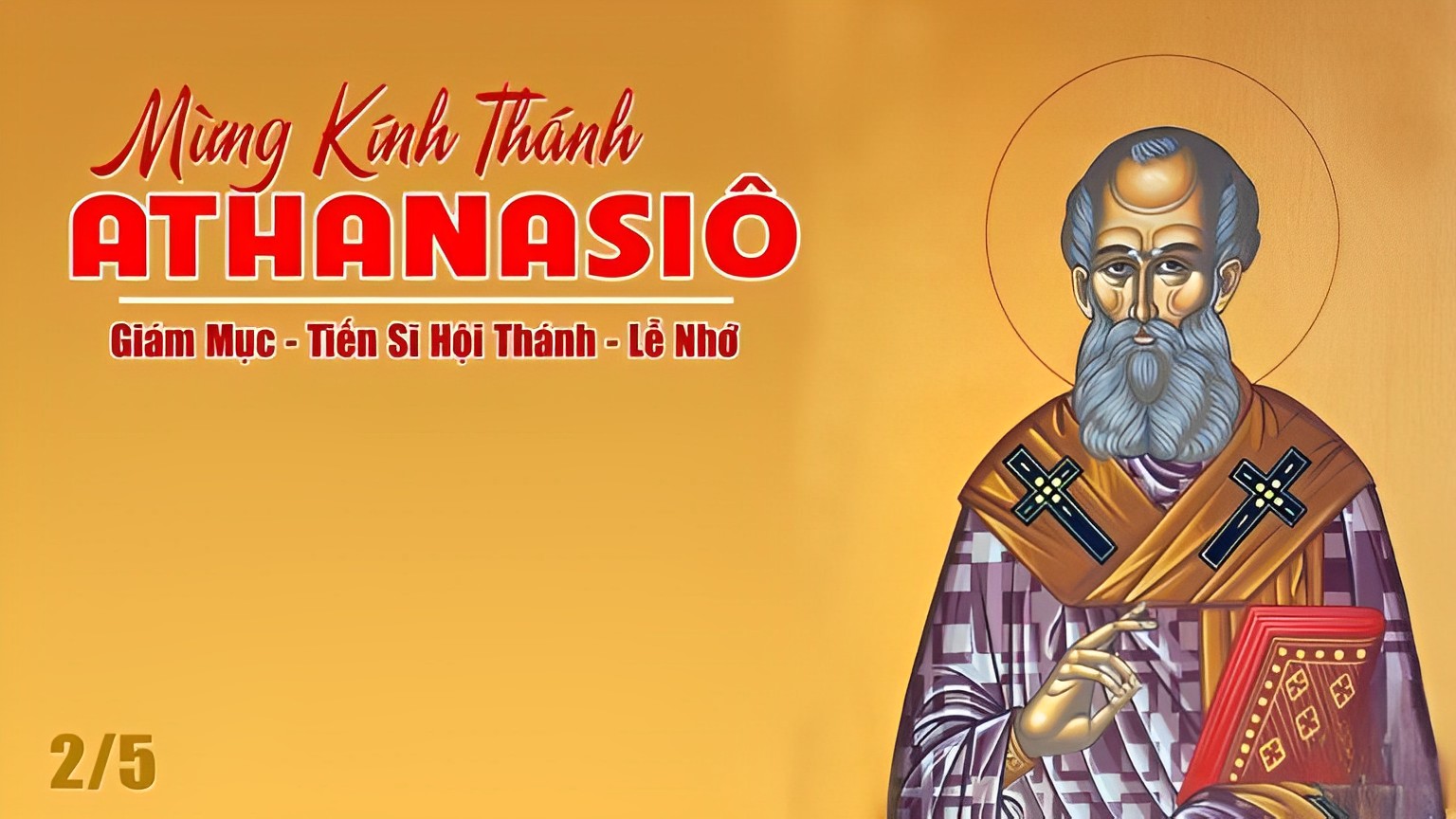 Ca nguyện hiệp lễ 
Hoan Ca Phục Sinh
Lm. Nguyễn Duy
Đk: Chúa đã sống lại thật rồi. Chúa đã sống lại thật rồi người ơi vui lên tiếng ca. Chúa đã sống lại thật rồi. Chúa chiến thắng tử thần rồi đem nguồn hạnh phúc khắp nơi.
Tk1: Vì đêm qua đã tàn rồi, giờ vinh quang Chúa rạng ngời, ngày tươi lên ánh vui. Hồng ân Thiên Chúa tuyệt vời, Ngài ban cho khắp trần đời, mừng hát lên người ơi.
Đk: Chúa đã sống lại thật rồi. Chúa đã sống lại thật rồi người ơi vui lên tiếng ca. Chúa đã sống lại thật rồi. Chúa chiến thắng tử thần rồi đem nguồn hạnh phúc khắp nơi.
Tk2: Nguồn ân thiêng Chúa dạt dào, tình yêu ôi quá nhiệm mầu, Ngài chịu bao đớn đau. Để cho nhân thế khổ sầu hưởng niềm vui sống ngọt ngào, hạnh phúc mãi ngàn sau.
Đk: Chúa đã sống lại thật rồi. Chúa đã sống lại thật rồi người ơi vui lên tiếng ca. Chúa đã sống lại thật rồi. Chúa chiến thắng tử thần rồi đem nguồn hạnh phúc khắp nơi.
Tk3: Họp nhau đây những đoàn người, từ muôn phương đến mừng Ngài, mừng Chiên con hiển vinh. Lời hoan ca rất đậm tình, đoàn con dâng tấm lòng thành, hòa khúc ca trường sinh.
Đk: Chúa đã sống lại thật rồi. Chúa đã sống lại thật rồi người ơi vui lên tiếng ca. Chúa đã sống lại thật rồi. Chúa chiến thắng tử thần rồi đem nguồn hạnh phúc khắp nơi.
Tk4:Hằng theo chân Chúa mọi ngày, đường thương đau dẫu còn dài nguyện thề đâu dám phai. Vì hy sinh vác thập hình, để mai sau sống trọn tình, cùng Chúa trong hiển vinh
Đk: Chúa đã sống lại thật rồi. Chúa đã sống lại thật rồi người ơi vui lên tiếng ca. Chúa đã sống lại thật rồi. Chúa chiến thắng tử thần rồi đem nguồn hạnh phúc khắp nơi.
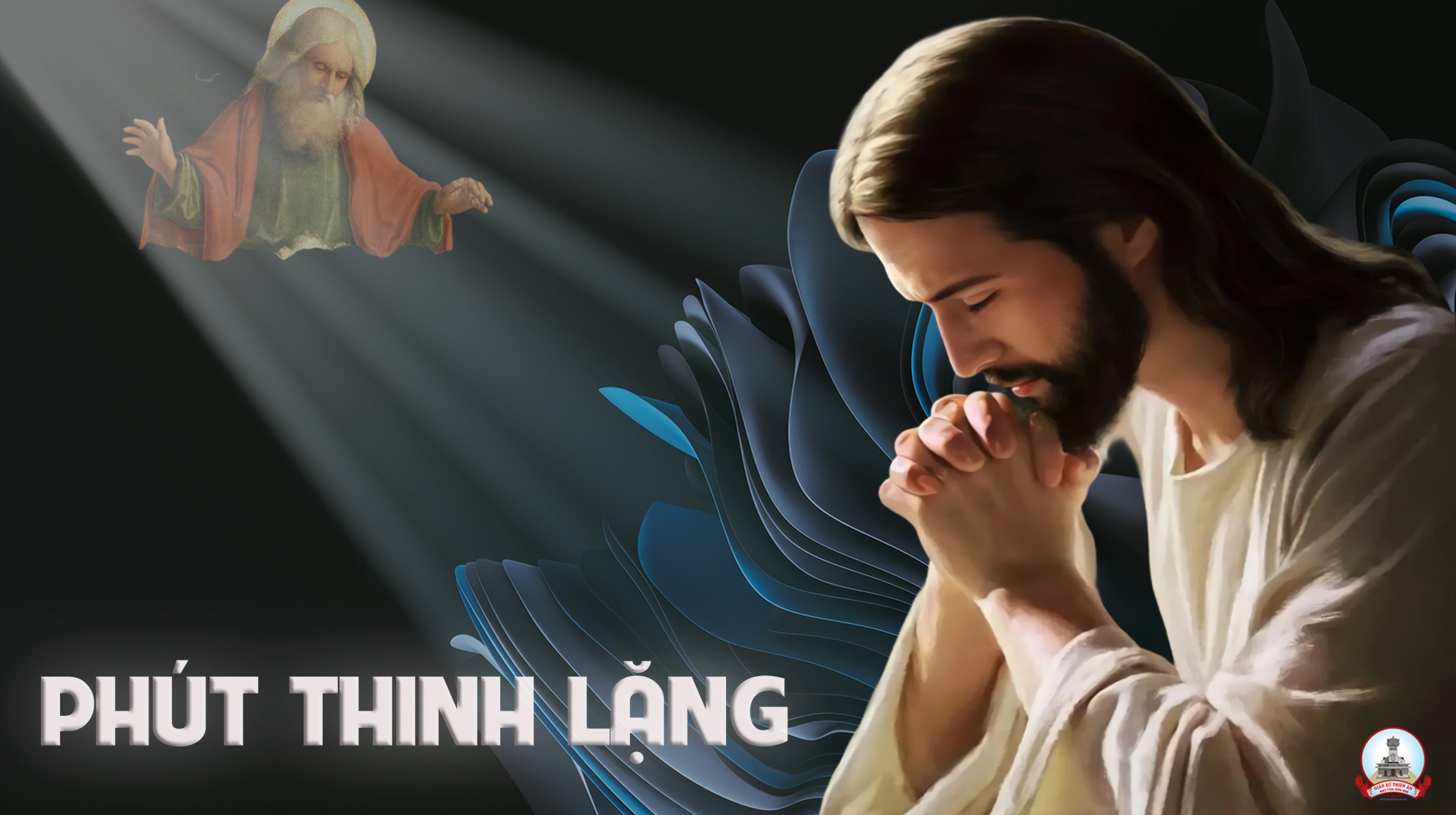 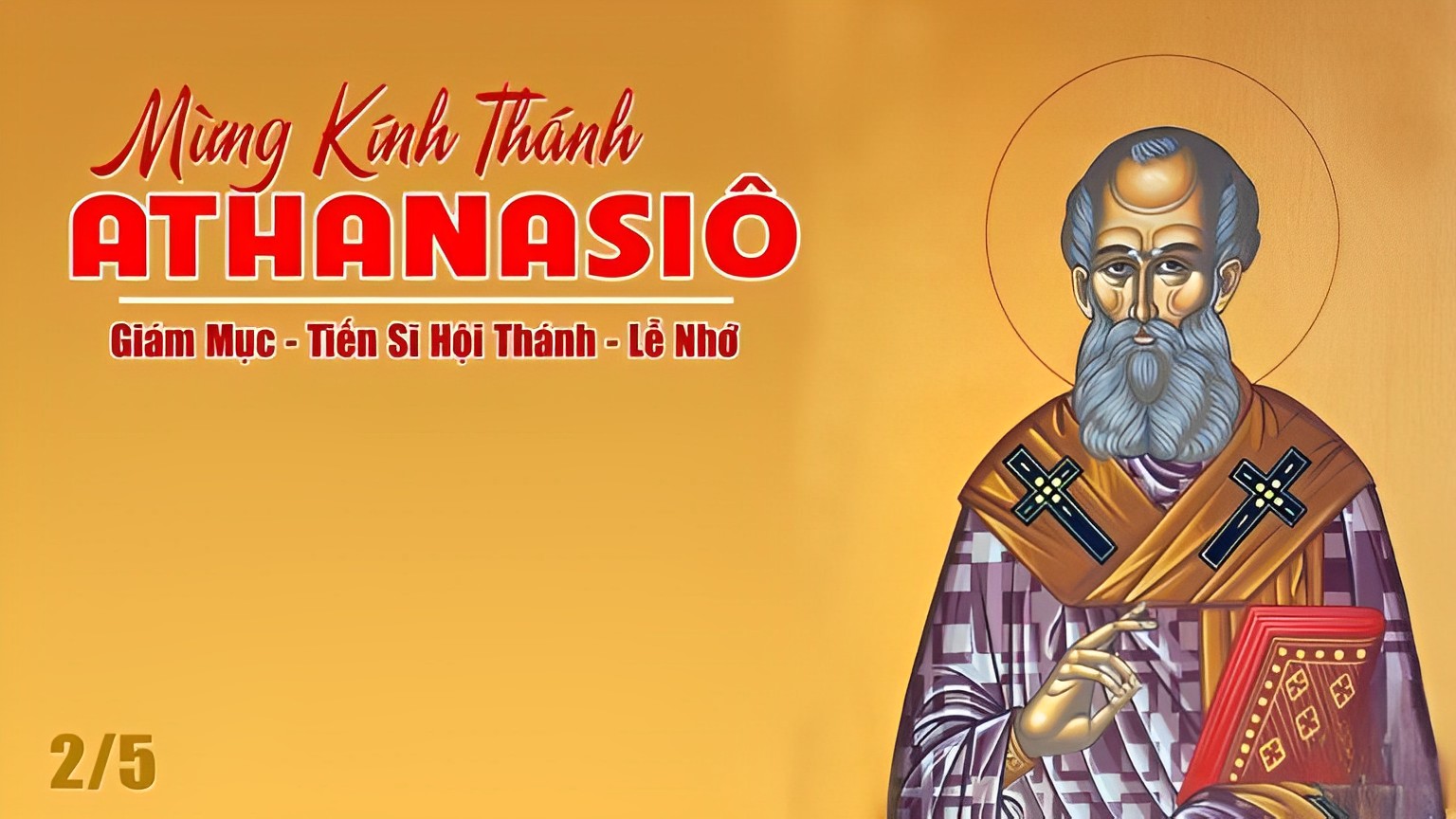 Ca Kết Lễ
Thánh Ca Phục Sinh
Monsigny
Tk1: Mừng khen Chúa chúng ta Phục sinh. Ngài đã chết với khổ hình để muôn người được ơn tái sinh.
**: Chúc khen Chúa chúng ta Phục sinh. Từ cõi chết Chúa Kitô đã hiển vinh.
Đk: Ngài là Đấng chiến thắng, Chúa khải hoàn cao sang. Kính dâng Ngài vinh quang, với tin yêu ngàn năm vẻ vang.
**: Ngàn con tim hân hoan hát muôn lời ca vang, kính tôn uy quyền Vua thống trị huy hoàng.
Tk2: Mừng khen Chúa chúng ta Phục sinh. Vì nhân thế chết ê chề, cứu muôn người vượt qua bến mê.
***: Chúc khen Chúa chúng ta Phục sinh. Người người ơi, Chúa Kitô đã hiển vinh.
Đk: Ngài là Đấng chiến thắng, Chúa khải hoàn cao sang. Kính dâng Ngài vinh quang, với tin yêu ngàn năm vẻ vang.
**: Ngàn con tim hân hoan hát muôn lời ca vang, kính tôn uy quyền Vua thống trị huy hoàng.
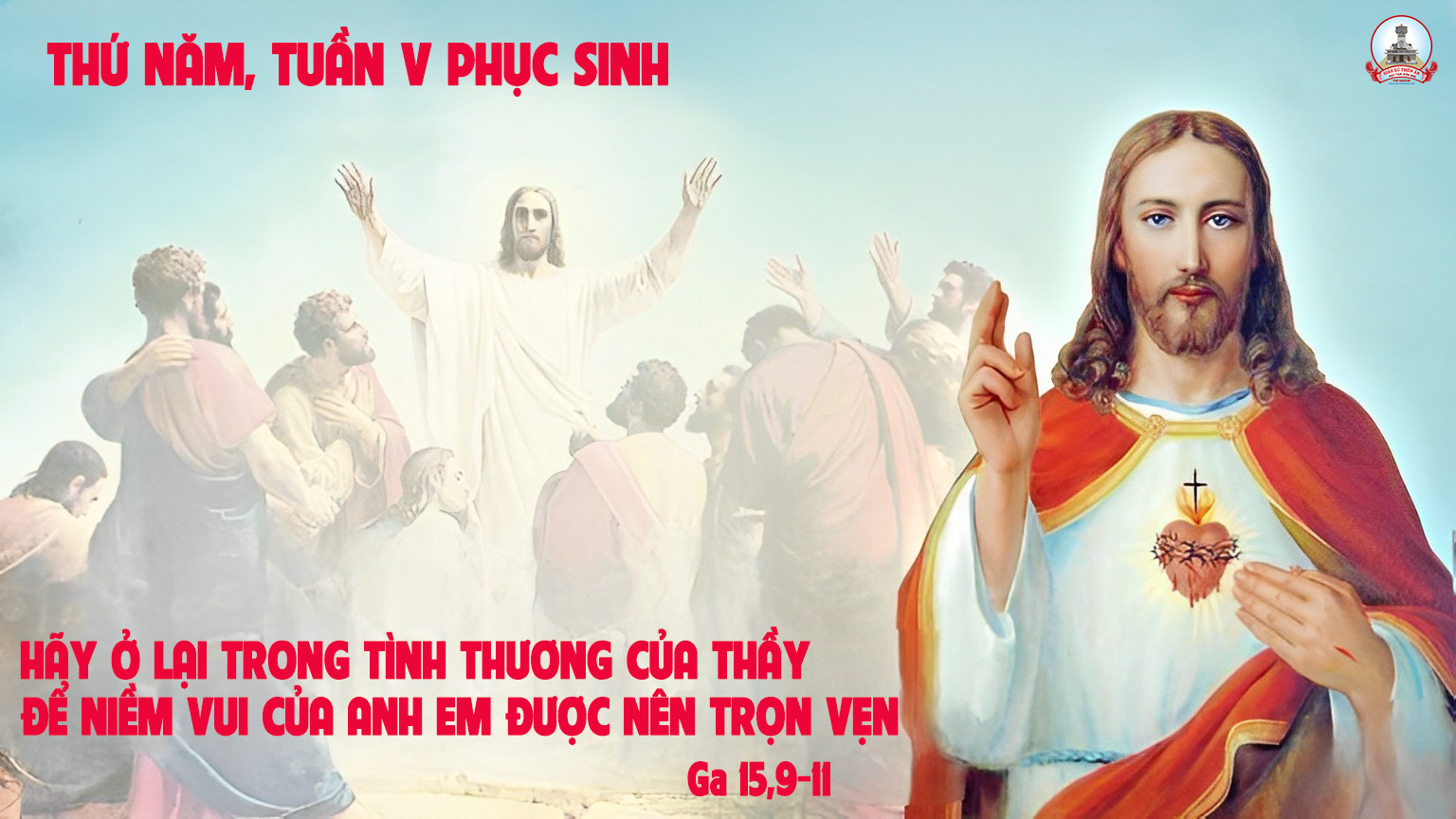